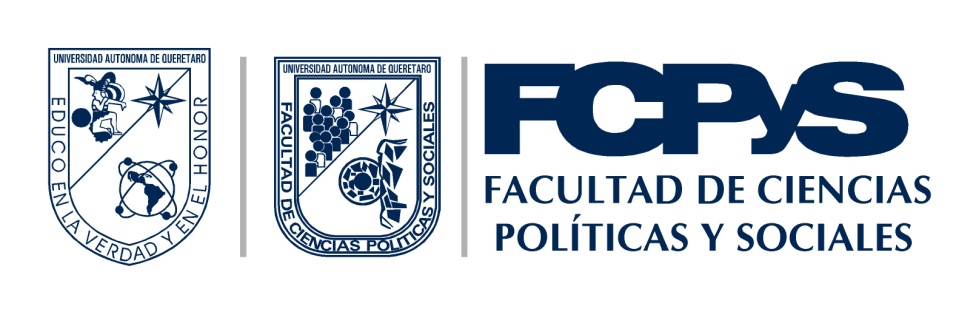 La Educación Superior Técnológica. El Caso de México
Pedro Flores Crespo
pedro.florescrespo@uaq.mx
Twitter: @flores_crespo


UNAM, 30 de septiembre 2016
Propósito y contenido
Identificar los elementos más representativos que conforman el subsistema de educación superior tecnológica y propiciar un debate informado.

¿Por qué analizar el SEST?
Características generales del SEST
Estudio empírico (UP-IT-UT; 2013)
      Hallazgos principales
Puntos finales para discusión
1. ¿Por qué analizar el SEST?
Principal instrumento para elevar la matrícula escolarizada en ES.
Periodo, 2013-2016 = 25 IES nuevas (IV Informe)
11 UT, 11 UP y 3 IT

Ha experimentado cambios institucionales significativos.
Desde 2009, las UT ofrecen licenciaturas.
En 2014, se crea el Tecnológico Nacional de México
266 IES, 556,270 estudiantes (IV Informe).
1. ¿Por qué analizar el SEST?
Ha privilegiado un modelo curricular basado en la práctica y en la vinculación con el mercado laboral.

¿Reflejo del modelo de país al que se aspira?
Contradicciones y desafíos del modelo vocacional en el S.XXI.

¿Formación integral?
¿Vinculación o triangulación? (Rodríguez, 2016)

Permite un acercamiento a las reglas con que operan el sector productivo y el mercado laboral de México.

No todo depende de la universidad.
1. Razones para estudiar el EST
2. Características del SEST
Concentración de la matrícula por subsistema de educación superior
SI= Sin Información Disponible
Fuente: Elaboración propia con datos de Tuirán y Muñoz, 2010. Cabe aclarar que hay una discrepancia entre los datos totales presentados por estos autores y la suma aquí presentada.
2. Características del SEST
Exceptuando al IPN, consideramos aquí al SEST como aquel formado por las UT, UP y TNM.


IT nacen en 1948 [TNM, 2014]; UT en 1991 y UP en 2001.

¿Es un subsistema dada la articulación que existe entre las distintas opciones?
2. Características del SEST
Pese a la expansión, el SEST concentra a sólo 15 por ciento de la matrícula. 

¿Problema de oferta educativa y demanda social?

CINE 5B (TSU) es ofrecido, mayoritariamente, por la oferta pública.

A pesar del respaldo económico y político, no ha podido revertir patrón de la demanda.
2. Características del SEST ¿Demanda vs oferta?
Fuente: Elaboración propia con base en Rubio, 2006.
3. Estudio empírico (con Dulce Mendoza) Metodología
IIPE-UNESCO financió el estudio comparativo entre Colombia, Brasil y México.

Ante la demanda por opciones de educación, ¿qué papel desempeña la EST en la región? ¿Cuál es su problemática? ¿Cuál es su eficiencia en el mercado laboral? 

Estrategia metodológica
2 estados (Aguascalientes y Querétaro)
5 estudios de caso (2 UP, 2 IT y 1 UT)
Enfoque deductivo, transversal.

 Eficiencia, equidad, impacto, vinculación, racionalidad de la demanda, institucionalidad, campo conceptual

Encuesta a egresados (n=153) y grupos de enfoque con estudiantes, profesores y empleadores. Entrevista semi-estructurada con los 5 rectores.
3. Estudio empírico. Perfil de egresados encuestados
3. Estudio empírico. Hallazgos (1/5)
Empleo (n=153):

88 por ciento contaban con empleo y la mayoría (78%) lo encontró en menos de un mes.

53% de los egresados encuestados recibían entre 2 y 5 salarios mínimos (2010-2011).

Comparación con egresados de opciones generales.

La mayoría de egresados con salarios relativamente altos, eran hombres. ¿Discriminación de género?
3. Estudio empírico. Hallazgos (2/5)
60% de los egresados desempleados eran mujeres.

Yo egresé el año pasado, trabajaba como laboratorista pero me pidieron mi renuncia obligatoria porque el puesto estaba destinado para un hombre y aunque yo hacia todo del puesto era para un hombre (Egresada, UTQ)

En mi carrera de Procesos [de Producción], la mayoría de las vacantes está dirigidas al sexo masculino. A veces te piden por el estado civil, que no tengas niños, o que tengas automóvil. Yo soy casada, tengo hijos y no tengo automóvil (Egresada, UTQ énfasis agregado)
3. Estudio empírico. Hallazgos (3/5)
Modelo académico: ¿Para qué sirve la educación?

40% de los egresados declara que la universidad le ayudó a adquirir “conocimientos técnicos”.

Y sólo uno por ciento declaró que la universidad le ayudó a cultivar la creatividad y la seguridad en sí mismo
3. Estudio empírico. Hallazgos (4/5)
Modelo académico: ¿Para qué sirve la educación?

Antes en la preparatoria tocaba en una banda [musical] y gané dinero tocando, tengo mis ahorros. Tocaba el saxofón. Pero como ahora no trabajo, mi mamá me paga la colegiatura […] Dejé de tocar porque con la escuela ya no tengo mucho tiempo, ya dejé ese círculo también y mi otro trabajo que tenía ya también lo dejé. Si yo tuviera la oportunidad de seguir tocando lo haría, si me gusta mucho  

(estudiante primer semestre, UPA itálicas agregadas)
3. Estudio empírico. Hallazgos (5/5)
Modelo académico: ¿Para qué sirve la educación?

…es muy arriesgado ese tema de la rapidez [de los estudios]. Lo que nosotros llamamos preparaciones express que pueden poner [a los estudiantes] en ciertas desventajas con otras instituciones (Empleador, UPQ itálicas agregadas)

A la Universidad Tecnológica y la Universidad Politécnica [de Querétaro] las han promocionado porque sales rápido… Eso lo único que causa es falta de asimilación, tu preocupación es pasar, vas sobre la marcha, tu preocupación es pasar, pasar, y a la mera hora importa poco si aprendes o no, el propósito es tener el mínimo aprobatorio (Egresado, ITA itálicas agregadas)
4. Puntos finales para discusión
Altas tasas de empleo, pero indicios de discriminación laboral hacia la mujer.

Reglas premodernas ante modelos universitarios “modernizadores”.

Modelo académico “sobrescolarizado” (que puede ser disfuncional para la formación integral de los jóvenes.

Valoración social de la “preparación express” (IT, UP, UT)
4. Puntos finales para discusión
Pese a haber nacido como un “modelo diferenciado”, la opción de TSU ha ido asemejándose al esquema de oferta tradicional, ¿por qué?


Las racionalidades razonadas de la demanda social (jóvenes y familias) han sido omitidas en el diseño de los nuevos modelos universitarios.

¿Agentes o instrumentos malebles del desarrollo?
Los agentes del destino son los hombres y los hombres conquistan la libertad cuando tienen conciencia de su destino”
Octavio Paz (1914-1998).